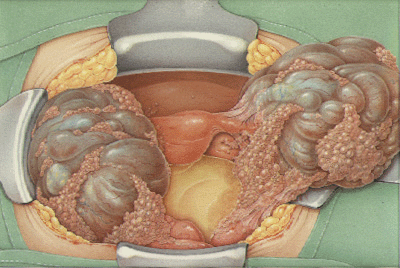 Protocole de traitement du cancer de l’ovaire

Professeur Denis Vinatier-Lille
Docteur Malik Boukerou – Saint Denis
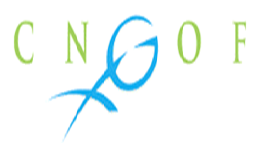 Stadification FIGO 
1998 - 2008
OEC sont stadifiés selon la classification FIGO
 La stadification FIGO est une classification chirurgicale
  En préopératoire il faut éliminer les métastases péritonéales
 La stadification FIGO n’ a pas changé depuis 2008.
Classification FIGO des tumeurs de l’ovaire
• Stade I : limité aux ovaires 
IA : un ovaire sans ascite +, sans végétation exokystique, capsule intacte. 
IB : deux ovaires sans ascite +, sans végétation exokystique, capsule intacte. 
IC : IA ou IB avec ascite + ou cytologie +, végétation ou capsule rompue. 

• Stade II : limité au pelvis 
IIA : atteinte de l’utérus ou des trompes, sans ascite +. 
IIB : atteinte d’autres tissus pelviens, sans ascite +. 
IIC : IIA ou IIB avec ascite + ou cytologie +, végétations ou capsule rompue. 

• Stade III : atteinte péritonéale abdomino‐pelvienne ou ganglionnaire 
IIIA : extension microscopique du péritoine ou épiploon, N‐. 
IIIB : implants péritonéaux <= 2cm, N‐. 
IIIC : implants péritonéaux > 2 cm et/ou N+ pelviens, para‐aortiques ou inguinaux. 

• Stade IV: métastase parenchymateuse., épanchement pleural +
TNM Classification of malignant tumours, UICC, Wiley Liss Ed, 5è ed. 1997
Le pronostic selon le stade
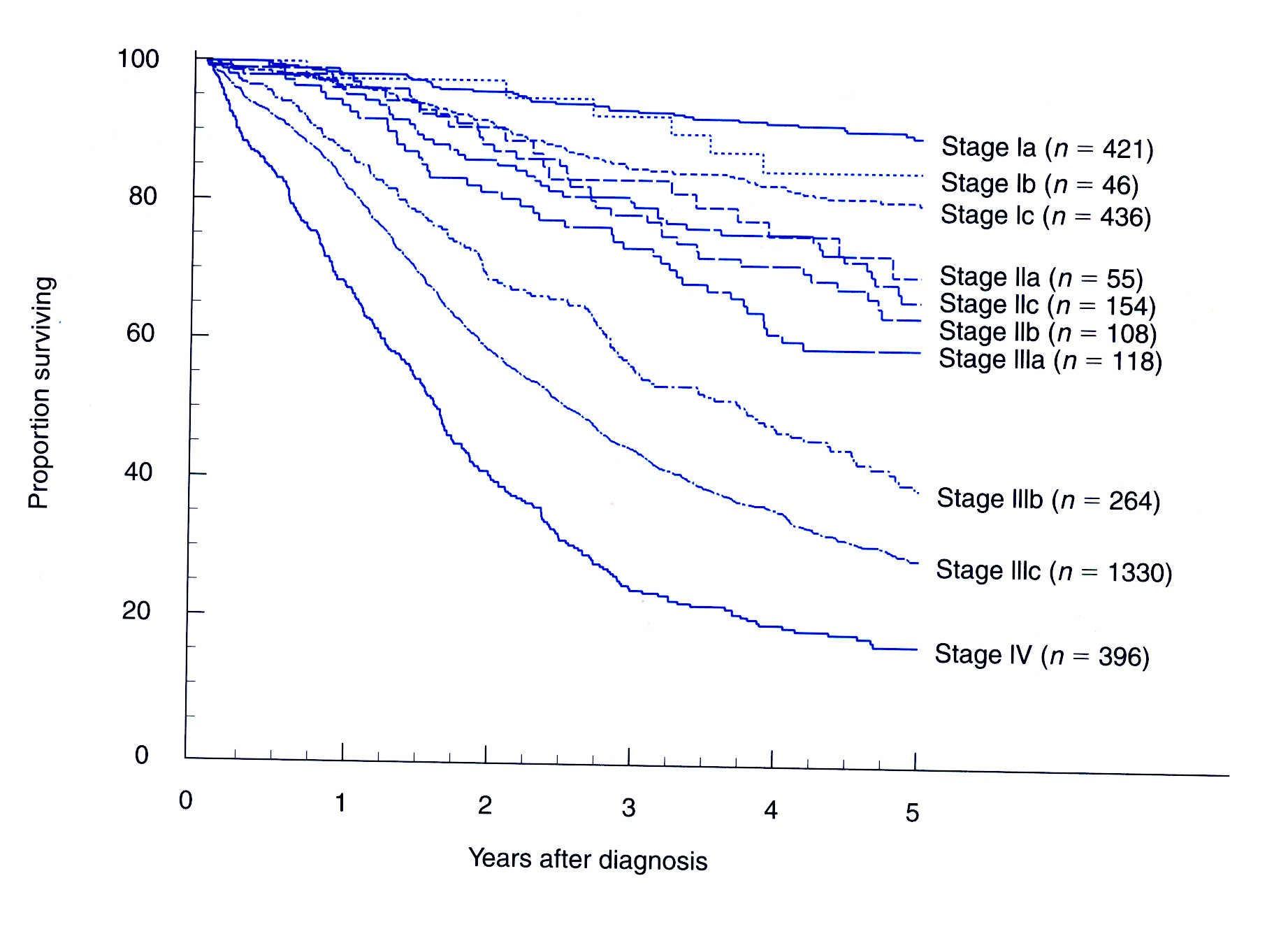 Chirurgie initiale : 2 temps
Temps 1: Bilan lésionnel

Temps 2: Exérèse tumorale 
 Stade 1
 Stades avancés
Traitement adjuvant
Stade 1
Traitement adjuvant
Stade 2 3 4
Chirurgie initiale : temps no 1 

Bilan lésionnel

Appréciation de la diffusion de la maladie
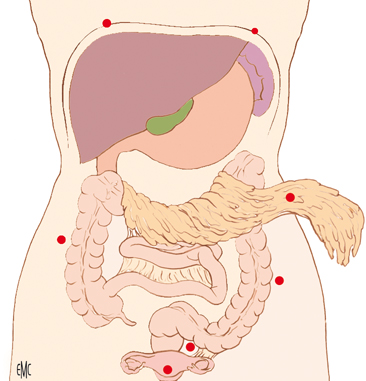 Pourquoi le staging est-il important ?
La stadification est la clé du pronostic:

Permet de proposer le traitement le plus adapté
pour éviter les sous et sur traitement 
Inclusion dans des essais thérapeutiques
Ce bilan lésionnel est fondamental pour la suite du traitement. Ceci implique qu’en cas d ’exérèse  ou de bilan d’extension chirurgical incomplet d’une tumeur ovarienne maligne (par cœlioscopie ou par incision de Pfannenstiel) une réintervention pour stadification s’impose.
Voies d’abord
Tumeur suspecte ou probablement maligne (triade), a priori limitée à l’ovaire, une exploration coeliochirurgicale, voire un traitement laparoscopique pur peuvent être réalisés

Tumeur maligne évidente: la voie standard est le laparotomie médiane
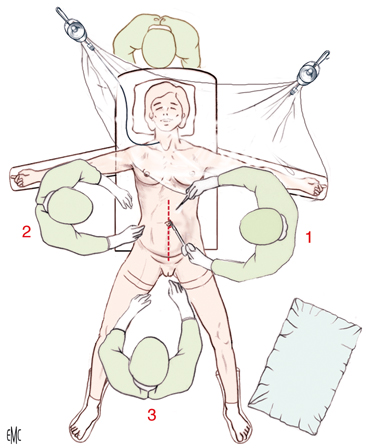 Incision médiane sous et sus ombilicale
Stadification FIGO des cancers précoces
après HST et BSO
Recommandations EORTC
EORTC & GOG Guidelines 
for staging high risk early ovarian carcinoma following HAT+BSO
lavage pour cytologie péritonéale
 Omentectomie infragastrique
 Biopsies de toutes les lésions suspectes
 Lymphadénectomie pelvienne et lomboaortique
 Biopsie des coupoles diaphragmatiques
 Biopsies des gouttières pariéto coliques
 Biopsies des fossettes ovariennes
 Biopsies du péritoine viscéral
 Biopsies du cul de sac de Douglas
Chirurgie initiale : temps no 1 Bilan lésionnel
Appréciation de la diffusion de la maladie
1 prélèvement d’ascite ou lavage péritonéal
(10 à 20% de + dans les stades I et II)

2 examen de tous les éléments de l’abdomen et du pelvis

3 curage pelvien et lomboaortique

4 Biopsies péritonéales multiples
(10% de + dans les stades I et II)
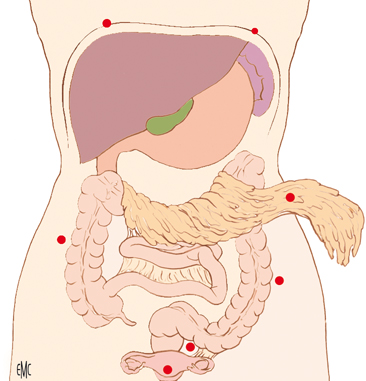 Chirurgie initiale temps 2 : Exérèse tumorale


Stade I présumé


Stade avancé
Chirurgie initiale temps 2 : Exérèse tumorale
Stade I présumé
La chirurgie comprend les temps suivants:
Cytologie péritonéale
Hystérectomie et annexectomie bilatérale
Omentectomie 
Appendicectomie
Lymphadénectomie pelvienne
Lymphadénectomie lomboaortique
Chirurgie initiale temps 2 : Exérèse tumorale
Stade I présumé
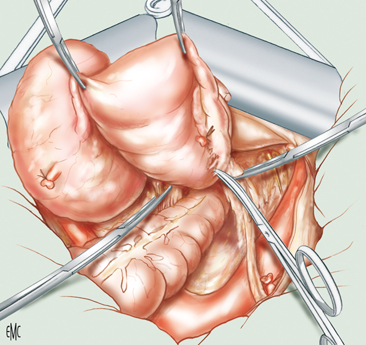 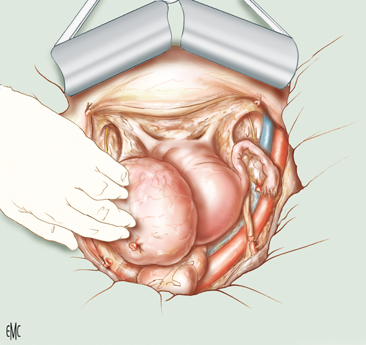 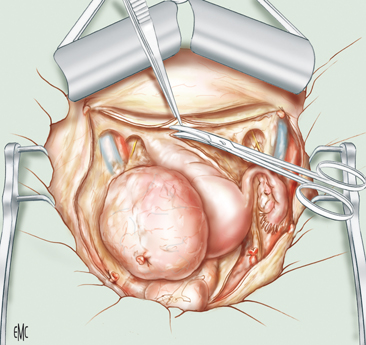 Hystérectomie et annexectomie bilatérale
20% d’atteinte endométriale
65% d’atteinte bilatérale dans les formes séreuses
Chirurgie initiale temps 2 : Exérèse tumorale
Stade I présumé
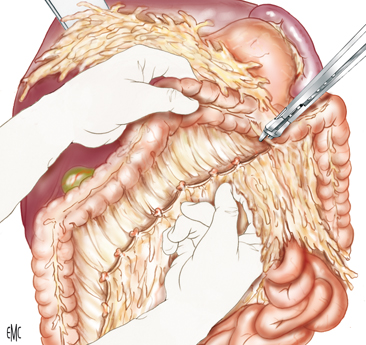 Omentectomie
15 à 30% de micrométastases épiploïques
Chirurgie initiale temps 2 : Exérèse tumorale
Stade I présumé
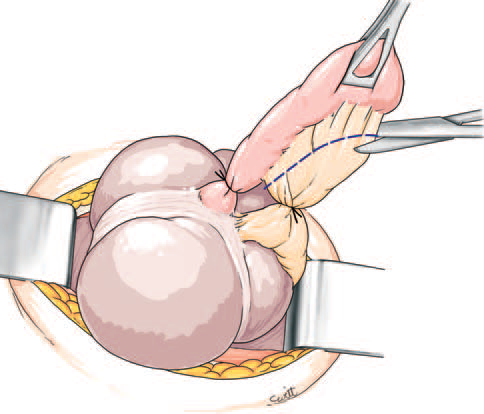 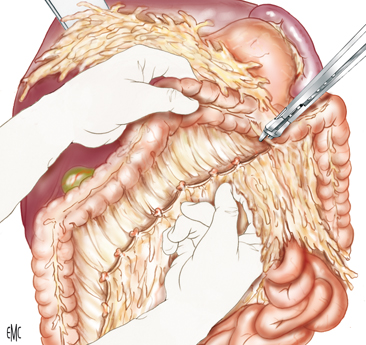 Appendicectomie
Chirurgie initiale temps 2 : Exérèse tumorale
Stade I
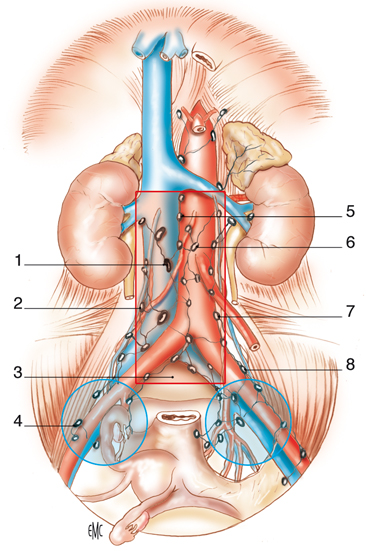 Voie de drainage lymphatique de l’ovaire
1 – précave
2 – latérocave
3 – promontoire ou présacré
4 – iliaque externe
5 – interaorticocave
6 – préaortique
7 – latéroaortique
8 -  iliaque primitif
Taux d’envahissement
12 à 25 % stade I
20 à 50 % stade II
12% atteinte ganglionnaire isolée sans atteinte du péritoine
Lymphadénectomie pelvienne et lomboaortique
Chirurgie initiale temps 2 : Exérèse tumorale
Stade I
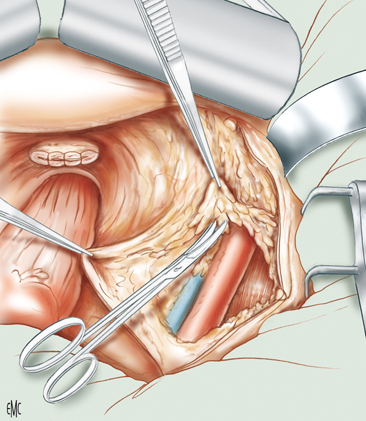 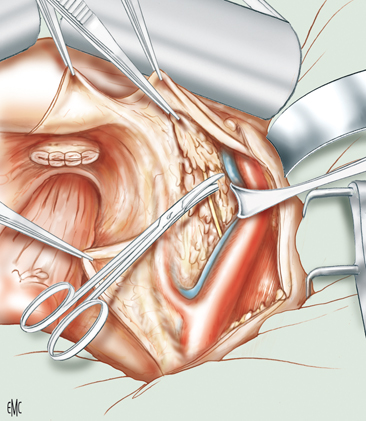 Lymphadénectomie pelvienne
Chirurgie initiale temps 2 : Exérèse tumorale
Stade I présumé
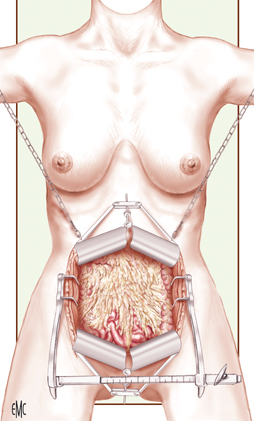 3 écarteurs autostatiques
Ecarteur d’Olivier en haut
Ecarteur de Gosset
Ecarteur d’Olivier en bas
Lymphadénectomie lomboaortique
Chirurgie initiale temps 2 : Exérèse tumorale
Stade I présumé
Décollement colique droit
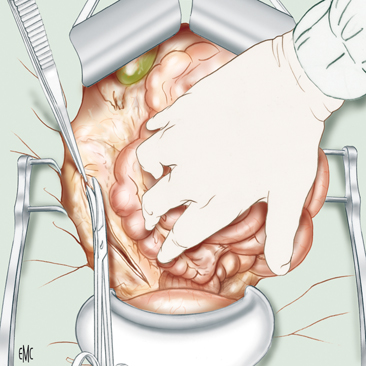 Décollement du fascia de Toldt
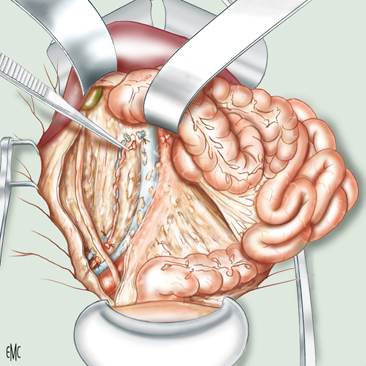 temps no 1:
Lymphadénectomie lomboaortique
Chirurgie initiale temps 2 : Exérèse tumorale
Stade I:
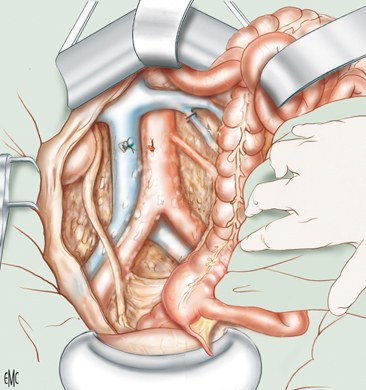 temps no 2:
Incision du mésentère
Lymphadénectomie lomboaortique
Chirurgie initiale temps 2 : Exérèse tumorale
Stade I présumé
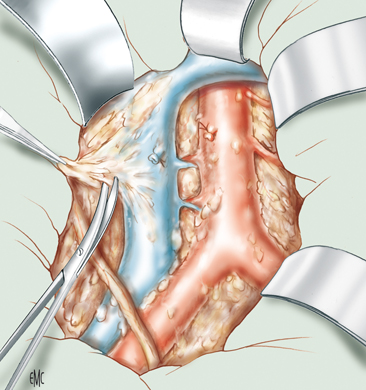 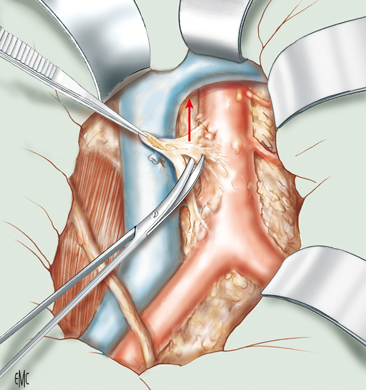 temps no 4
Exérèse des ganglions  latérocave, précave et interaorticocave
Lymphadénectomie lomboaortique :
Chirurgie initiale temps 2 : Exérèse tumorale
Stade I présumé
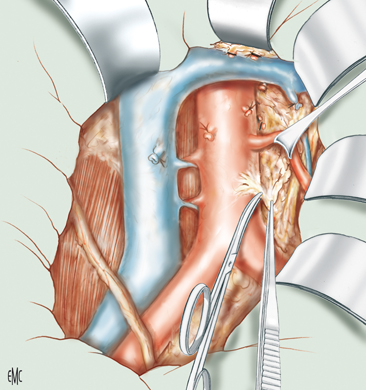 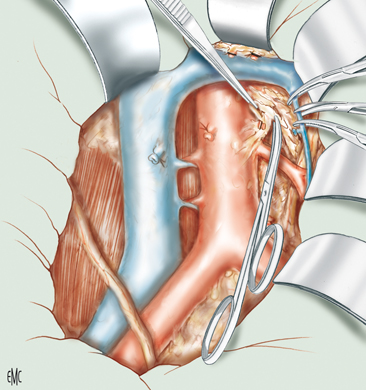 temps no 5
Exérèse des lames préaortique et latéroaortique gauche
Lymphadénectomie lomboaortique :
Chirurgie initiale temps 2 : Exérèse tumorale
Stade I présumé
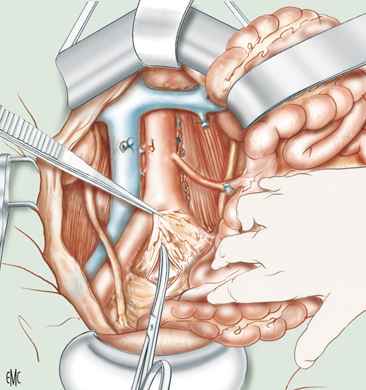 temps no 6
Exérèse des ganglions du promontoire:
Lymphadénectomie lomboaortique
Chirurgie initiale temps 2 : Exérèse tumorale
Stade I présumé
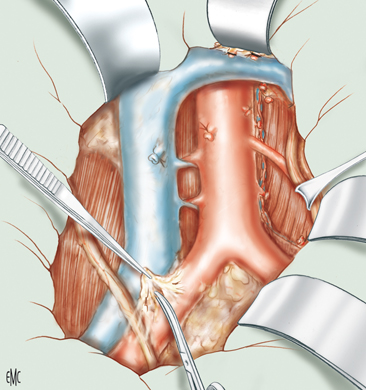 temps no 7
Lymphadénectomie iliaque primitive bilatérale
Lymphadénectomie lomboaortique
En option:
 
idem par laparoscopie si opérateur entrainé, tumeur < 5cm, sans adhérence, ni signes évocateurs d’atteinte extraovarienne; extraction protégée dans un sac. 

Traitement conservateur si désir de grossesse, stade IA grade 1, et accepte une surveillance régulière: Annexectomie unilatérale+/‐biopsie ovaire controlatéral si anomalie. 
Hystéroscopie‐curetage+ stadification complète. 

Stadification absente ou inadéquate : 
réopérer ; par laparoscopie, seulement si équipe entrainée. Si coelioscopie initiale: réséquer orifices de trocarts si 2ème chirurgie.
Pourquoi cancer précoce présumé ?
Cancer précoce
Cancer précoce présumé: upstaging
30% incidence de métastases microscopiques dans les cancers présumés précoces
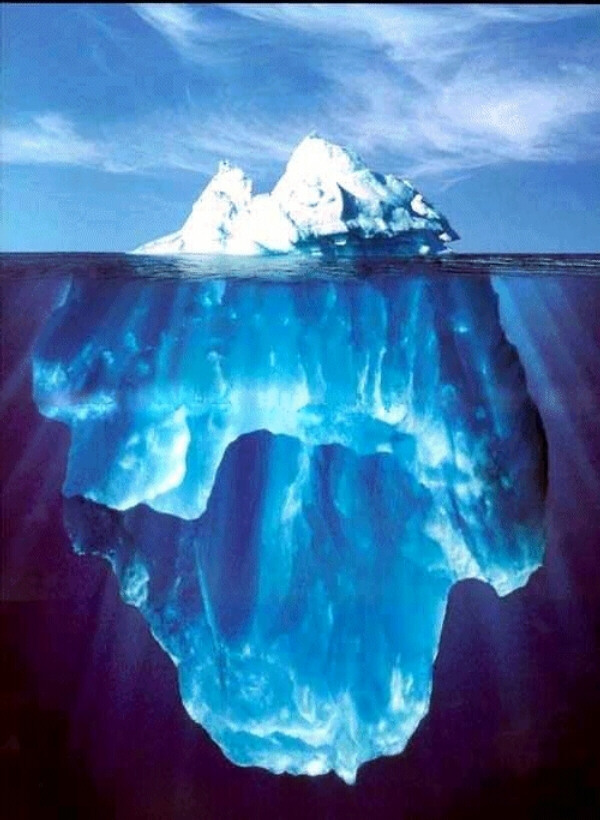 Cytologie péritonéale	20 %
Epiploon			10 %
Diaphragme			15 %
Biopsies péritonéales	13 %
Ganglions para aortiques	15 %
Ganglions pelviens		  8 %
JB Trimbos, Int J Gyn Cancer 2000
Résultats de la restadification par laparotomie
30% de restadification 
=
 Métastases occultes
Pourquoi toutes les patientes n’ont pas une stadification ou ou une restadification
Le diagnostic de cancer n’est pas anticipé

 Les chirurgiens ne sont pas formés et/ou ont peur des complications

Le résultat ne change pas le traitement mais le pronostic
Que faire si la stadification est incompléte ?
Attendre et voir et traitement si rechute

Restadification

Chimiothérapie car possibilité de maladie avancée occulte
Cancer précoce : early epithélial cancer
Après une stadification complète, seule une minorité des patientes ont une forme localisée (FIGO stade 1)

Le traitement de ces formes est chirurgical

Les stades précoces sont subdivisés en bas et haut risque
Cancer précoce : early epithelial cancer
EOC précoce en bas et haut grade
Cancer précoce : préservation de la fertilité
Si stadification complète
 Pas d’extension au delà de l’ovaire
FIGO stade 1A, 1B, grade 1 (2)
 SI G 3 : taux de récidives important
Conservation de l’utérus et de l’ovaire controlatéral
Cancer précoce : chimiothérapie adjuvante ?
Quelle est la durée optimale du traitement ?
[Speaker Notes: - There are several unsanswered questions…]
GOG -157
Stade débutant
Carboplatine 
+
Taxol
6 cures
vs
3 cures
Pas de réduction significative:
	des récidives 	 20,1 % vs 25 %
	de la survie
Bel et al Gynecol Oncol 2006 :102 ;432-439
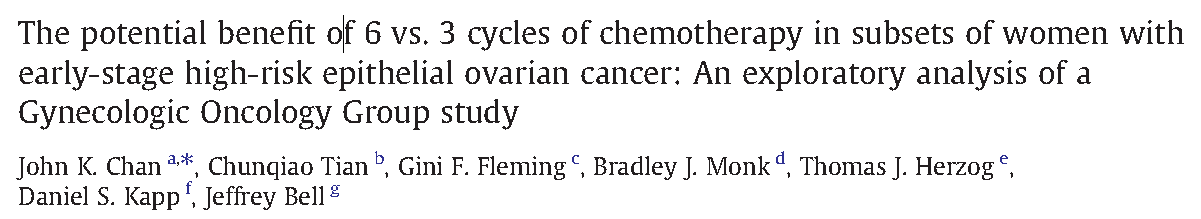 GOG157
Stade débutant
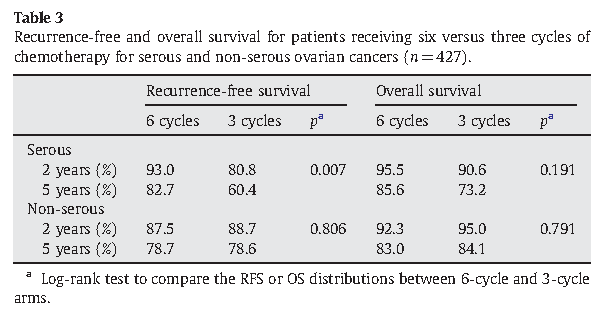 Chan et al Gynecol Oncol 2010 :116 ; 301-306
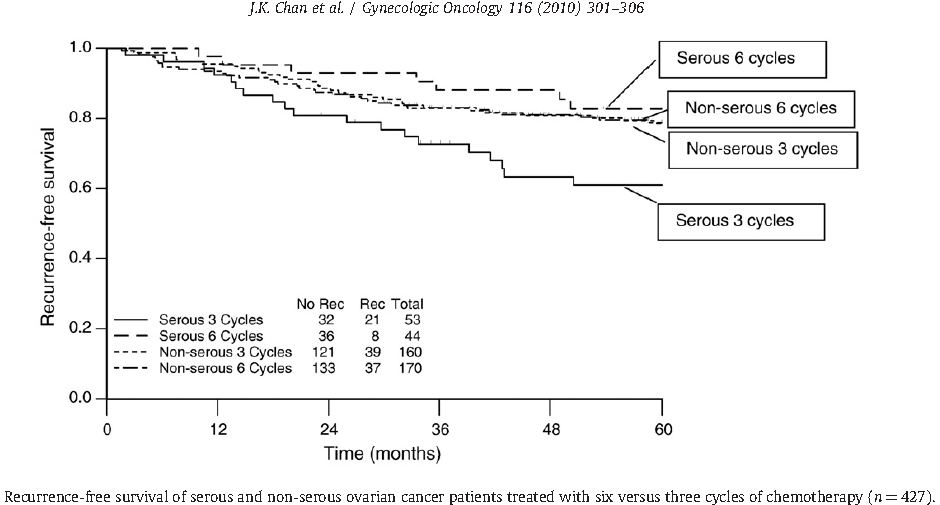 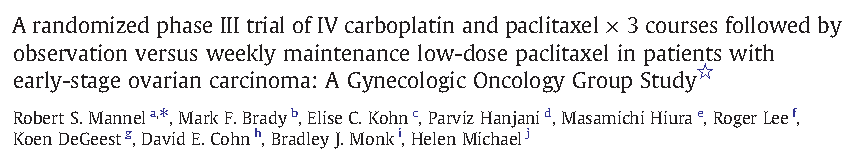 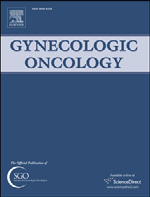 Mannel RS et al Gynecol Oncol 2011 :122 ; 89-94
GOG -175
Stade débutant
Mannel RS et al Gynecol Oncol 2011 :122 ; 89-94
Stade précoce
FIGO Ia-Ib, grade I
Autre que cellules claires
Stadification complète
Pas de traitement
FIGO Ia-Ib, grade II-III
FIGO Ic, tous grades
tous stades cellules claires
Chimiothérapie
chemotherapy = carboplatin +/- paclitaxel   x   6 cycles
[Speaker Notes: .- FIGO Ia-Ib grade I, no clear-cell tumours have a low risk of relapse; and,no adjuvant treatment is recommended

- FIGO…have a higher risk of relapse and an adjuvant chemotherapy with platinum agent is recommended]
Chirurgie stade avancée
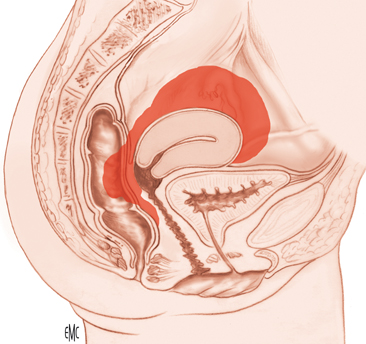 Schéma EMC P Morice et Al Paris 2009
Chirurgie stade avancée
But : 
	
0 résidu en fin d’intervention
5-6 h d’intervention
Pertes sanguines importantes 1000- ? cc	
Hospitalisation : 8-15j
Morbidité : 25% : hémorragies, fistules, troubles 	du transit
Stomie digestive temporaire possible =>  expliquer
Pas toujours possible : 
0 résidu dans 30-90% des cas (70% en moyenne) 
dépend de l’ »expertise » du chirurgien
Forme avancée : Chirurgie lourde ou chimiothérapie néoadjuvante ?
Si impossible: Chimiothérapie néoadjuvante
3 cures (intervallaire)
Evaluation
Chirurgie
3 cures de chimiothérapie

Résultats:
90% : 0 résidus, morbidité plus faible
Chirurgie des stades II
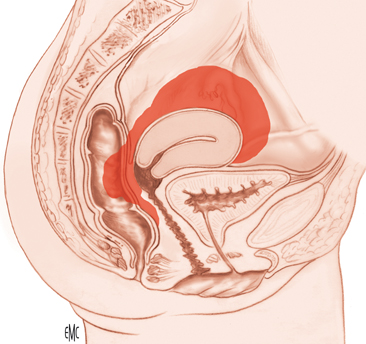 Tumeur ovarienne envahissant le cul-de-sac de Douglas et la charnière rectosigmoïdienne

Exérèse complète toujours possible avec la technique de Hudson. pas d’indication à réaliser une chimiothérapie première
Schéma EMC P Morice et Al Paris 2009
Chirurgie des stades II
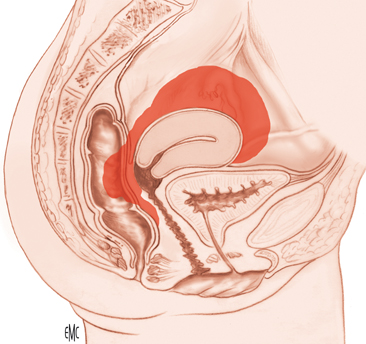 La procédure de Hudson consiste à emporter en monobloc:
l’utérus
Les deux ovaires
Le péritoine du cul-de-sac
La charnière recto sigmoïdienne
Parfois  le péritoine vésico-utérin
Schéma EMC P Morice et Al Paris 2009
Chirurgie des stades II
1 - Temps pelvien

2 – Temps abdominal
Chirurgie des stades II
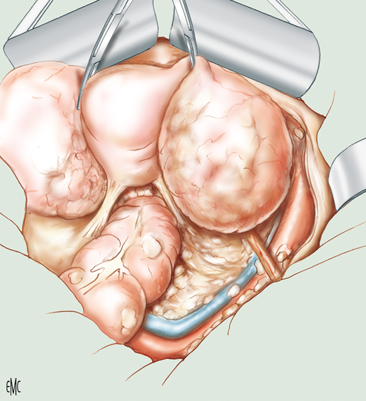 Ouverture du ligament large après ligature et section du ligament rond et ligature du pédicule lombo-ovarien
Temps pelvien
Schéma EMC P Morice et Al Paris 2009
Chirurgie des stades II
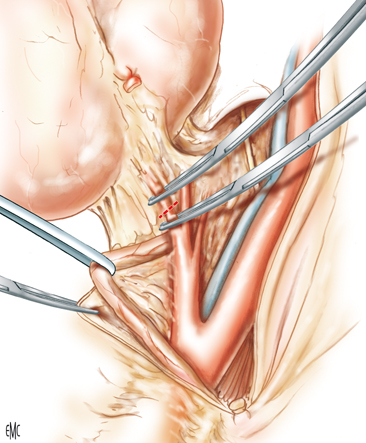 Ligature et section de l’artère utérine à son origine après avoir repéré l’uretère et réalisé la lymphadénectomie pelvienne (25 à 50 % d’envahissement)
Temps pelvien
Schéma EMC P Morice et Al Paris 2009
Chirurgie des stades avancés III et IV
Stades avancés (III-IV pleural)
Laparoscopie première
Extirpable en totalité
Non enlevable en totalité
Chimio 1ère ligne immédiate
Laparotomie immédiate
Chimio néoadjuvante
Exérèse maximale
Chimio 1ère ligne adjuvante
Non extirpable en totalité
Chimiothérapie néoadjuvante
A près trois ou six cures
Bilan clinique, scanner, CA125
Bonne  réponse
Stabilisation
Progression
?
Surveillance
Tamoxifène
chimio 2ème ligne?
Exérèse maximale seconde
Chimio 2 ème ligne
Trois sites  sont stratégiques et limitant techniquement

1 – Les coupoles diaphragmatiques: confluence cavo-hépatique

2 – Le pédicule hépatique

3 – L’intestin grêle et le mésentère
On débute donc par le temps abdominal
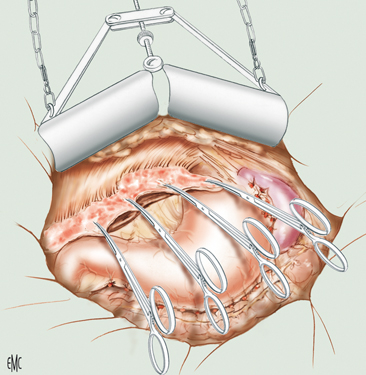 Dissection de la coupole diaphragmatique droite
Schéma EMC P Morice et Al Paris 2009
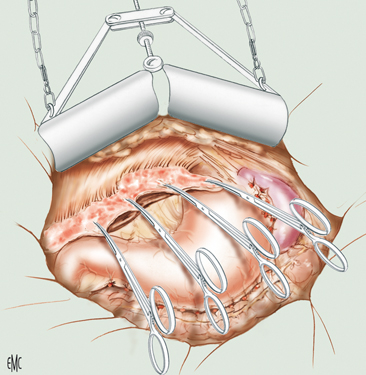 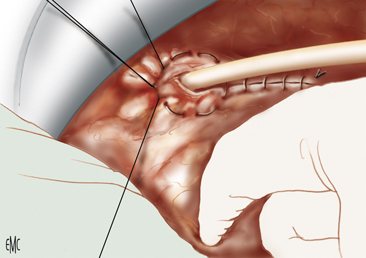 Dissection de la coupole diaphragmatique droite
Suture d’une plaie diaphragmatique
Schéma EMC P Morice et Al Paris 2009
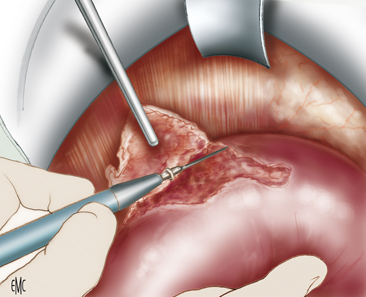 Lésion de la capsule de Glisson
Schéma EMC P Morice et Al Paris 2009
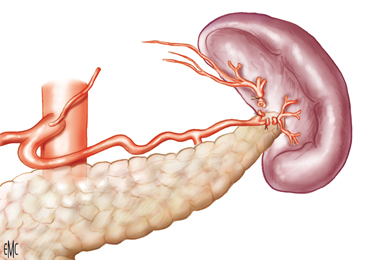 Traitement de l’hypocondre gauche
Schéma EMC P Morice et Al Paris 2009
Traitement de l’intestin grêle et du mésentère

Traitement du colon

Traitement du péritoine abdominal

Lymphadénectomie lomboaortique
Schéma EMC P Morice et Al Paris 2009
On termine par le temps pelvien identique à celui des stades II
Les suites opératoires
Taux global de complications varie entre 10 et 20%
Amélioration des suites :monitorage pré-,per- et post opératoire intensif
En préopératoire:
Correction des troubles métaboliques
 Correction des troubles nutritionnels
 Correction d’une anémie éventuelle
 Ponction d’ascite, pleurale
 Préparation colique
 Traitement anticoagulant et antibiothérapie
En per-opératoire :
Surveillance hémodynamique stricte
 Eviter l’hypothermie
 Compensation des pertes
 Maintien de la diurèse
 Correction des troubles de l’hémostase
En postopératoire:
Compensation des pertes
 Ventilation artificielle jusqu’au réchauffement complet
 Hyperalimentation parentérale à partir de J1
 Sonde gastrique retirée à J2 en l’absence de suture digestive
 S onde gastrique retirée dès la reprise du transit en cas de suture digestive
 Compensation d’une ascite 
 Traitement anticoagulant systématique
Suites opératoires normales:

Traitement préventif des  phlébites 
Soins de stomie
Soutien antalgique, psychologique, nutritionnel
Reprise des rapports sexuels : 1 mois
On classifie la qualité de la chirurgie réalisée:

Complète: 	0 résidu
Optimale: 	résidu < 2 cm ou < 1 cm
Suboptimale: 	résidu > 1 ou 2 cm
Palliative : 	aucun geste ne peut être réalisé

Trois groupes de radicalité

Intervention standard
Intervention radiacale : Hudson
Intervention supra-radicale
Taux de survie en fonction des lésions résiduelles après chirurgie
Influence du taux de tissus résiduel  à la fin de la chirurgie primitive et après chimiothérapie  sur le résultat de second regard
Chimiothérapie de 1er ligne pour les stades avancés
[Speaker Notes: HIV et tumeurs testiculaires]
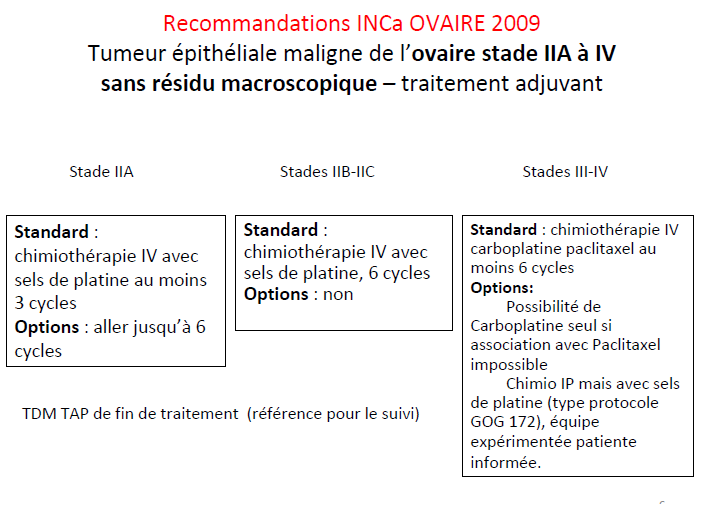 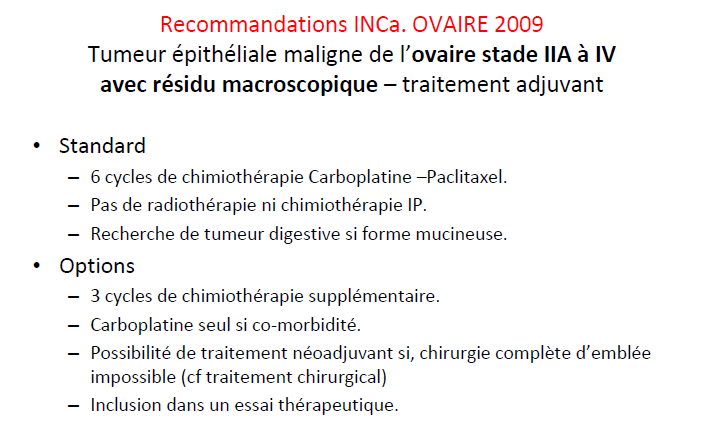 Option : stadification incomplète lors d’une première intervention
chirurgicale :
Restadification complémentaire ganglionnaire et péritonéale, option
coeliochirurgicale ; option résection des trajets de trocart

Option : réduction tumorale incomplète lors d’une première intervention
Reprise chirurgicale pour chirurgie complète avant ou en cours de
chimiothérapie (après 3 ou 4 cures si réponse)

Option : traitement conservateur (annexectomie unilatérale)
Sous couvert d’une stadification péritonéale et ganglionnaire complète
négative avec curetage utérin,
Sous condition : stade IA G1 ou G2 de la femme jeune désirant une
grossesse ; carcinomes à cellules claires exclus ; proposer une annexectomie
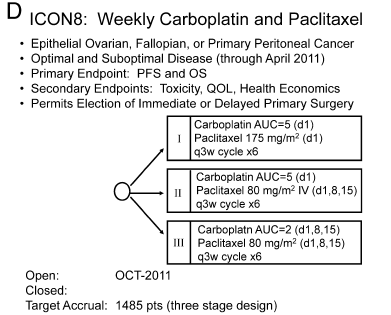 Role de chimiothérapie IP: Chirurgie optimale
1. Alberts DS, et al. N Engl J Med. 1996;335:1950-1955. 2. Markman M, et al. J Clin Oncol. 2001;19:1001-1007. 3. Armstrong DK, et al. N Engl J Med. 2006;354:34-43.
Dose diminuée de Carboplatin
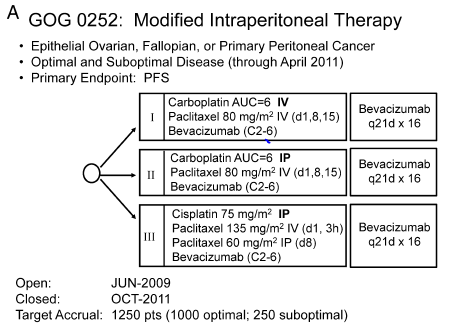 Récidives
Suspectées :
	sur signes cliniques et /ou biologie (élévation du 	marqueurs à 2 dosages successifs

Imagerie
	scanner  thoraco abdomino-pelvien

Bilan d’opérabilité
	TEP scan; sauf si T frontière ou cordons sexuels
Surveillance post opératoire
Traitement conservateur
	surveillance clinique, biologique, échographique / 3 -4 mois pendant 2 ans
 blocage des ovaires OP normodosés
 pas de grossesse avant 2 ans
 si infertilité PMA (3<= 3 stimulations)

Traitement radical
	scanner de référence de fin de traitement
 surveillance clinique seule/ 3 -4 mois pendant 2 ans
 surveillance clinique tous les 6 mois pendant 3 ans
 dosage du CA125 facultatif, si élévation refaire dosage 1 ou 2 mois plus tard
Imagerie sur signe d’appel clinique ou biologique
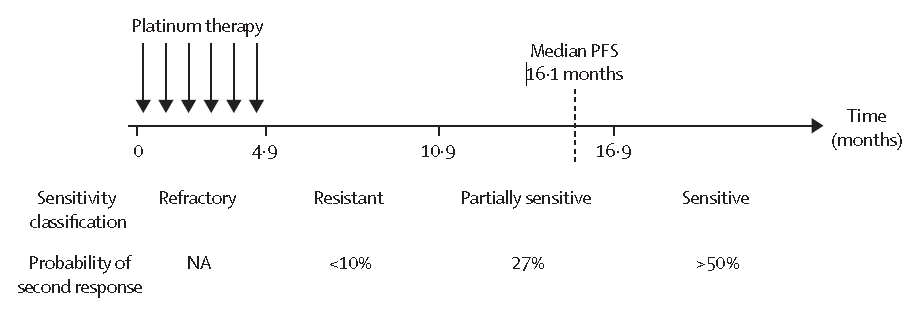